Развитие творческих способностей детей в системе интеллектуального развития
Творческие способности -
это оригинальный подход в осмыслении окружающего, склонность находить нестандартные способы и средства решения задач и стремление получать оригинальные результаты.
Творческие способности ребенка способствуют лучшему познанию окружающего мира, активизации познавательной деятельности, самораскрытию и самосовершенствованию личности ребенка, стимулирует интерес к творческому поиску.
Как отмечают исследователи, развитие творческих способностей детей старшего дошкольного возраста, происходит в процессе воспитания установок на творчество, формирования приемов и способов творческой деятельности в условиях развивающей художественно-эстетической среды.
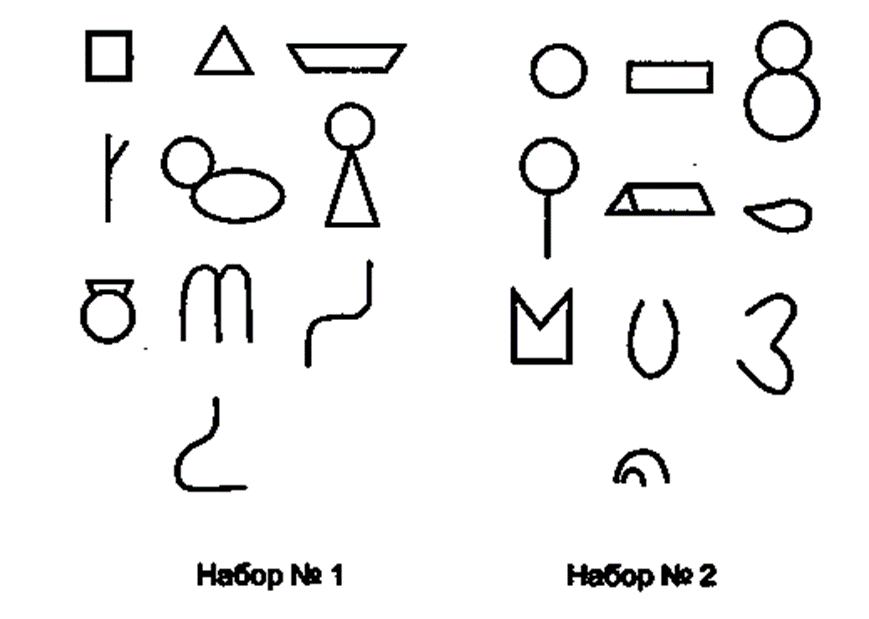 «Друдлы»
Ребенку-дошкольнику предлагается дорисовать фигуру так, чтобы получилась какая-нибудь картинка.
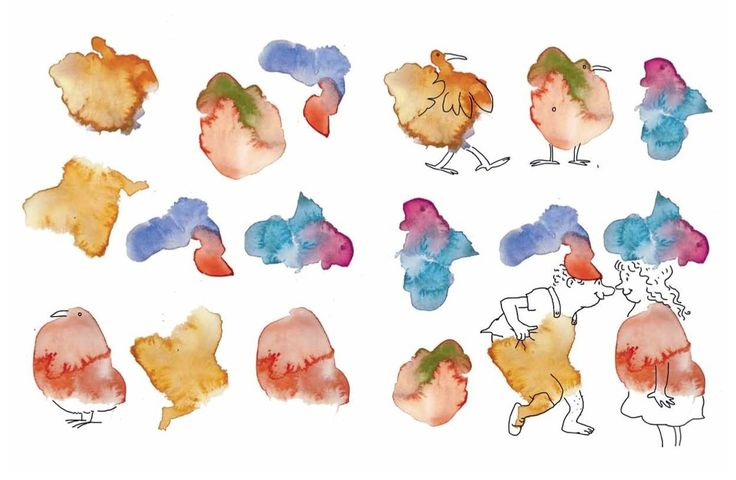 «Волшебные кляксы»
На что похожи кляксы? Назовите как можно больше предметов, скрывающихся среди них.
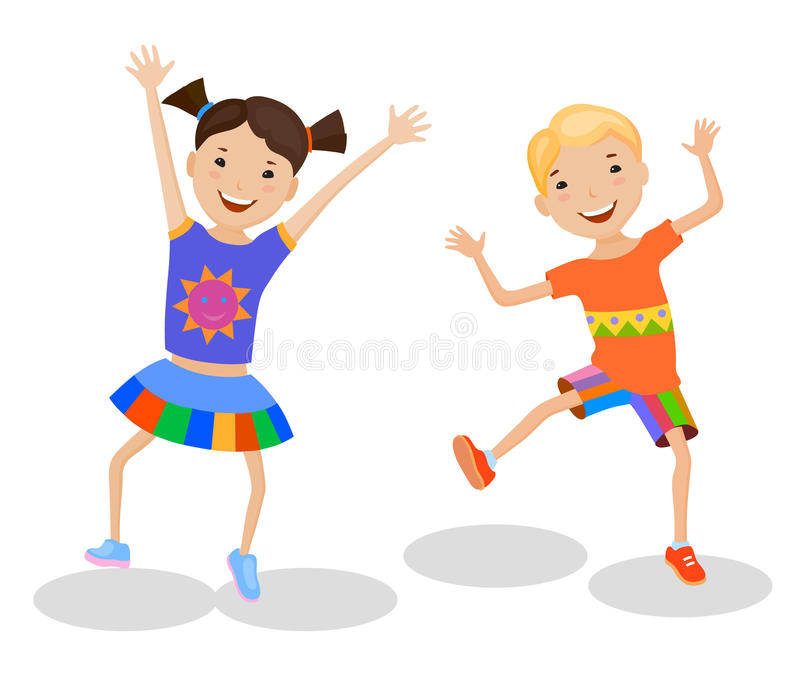 «Двигательное творчество»
Придумайте танцевальные движения под выбранную мелодию
«Сочини сказку»
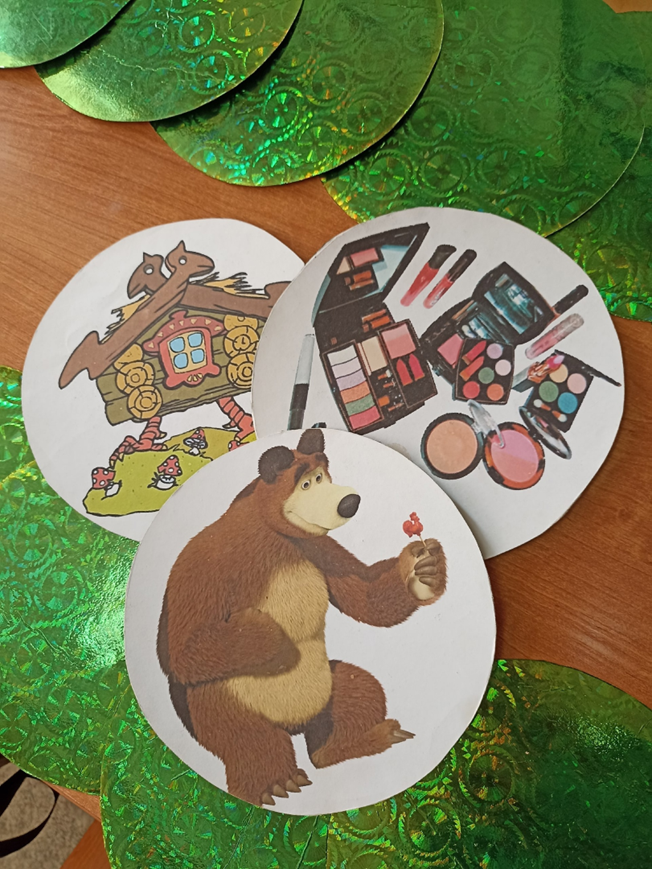 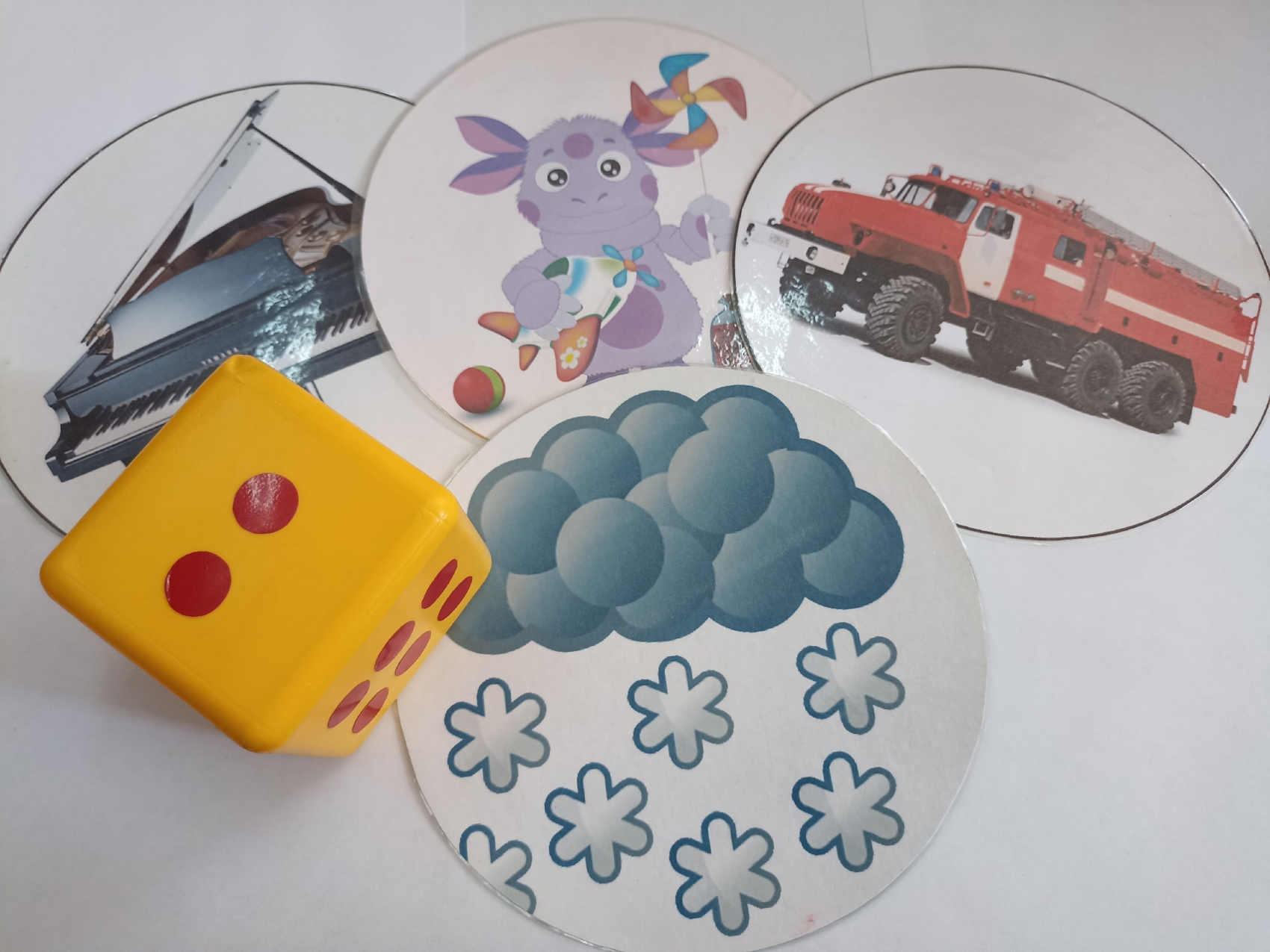